«Хочешь мира- готовься к войне»
Выполнила:
Учитель МБОУ «Кировская СОШ №2 им. Витченко С.А.»
Казанова К.А.
1. Советско-германский пакт о ненападении. 15-23 августа 1939 г.  (Подписан в Москве. Срок- на 10 лет)
Цель: 
1) Германия: нужен спокойный тыл на Востоке, чтобы вести войну против Англии и Франции.
2) СССР: нужно отодвинуть начало войны, чтобы нарастить военные и индустриальные мощности.

К документу прилагался Секретный протокол ( признан советским руководством лишь в 1989 г.), который не был предъявлен Верховному Совету для ратификации.
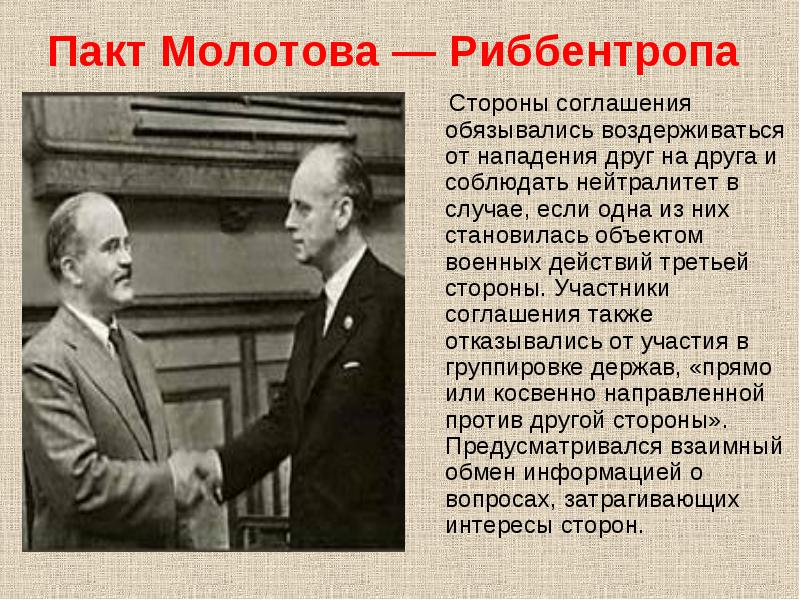 Две точки зрения на пакт Молотова-Риббентропа:2. Советско-германский договор нанес удар по международному престижу СССР, активно выступавшему до этого против фашизма. - дезориентировал людей накануне грозного испытания;
2. Зачем был нужен советско-германский договор?
Польский поход Красной армии 17-29 сентября 1939 г.  под предлогом «оказания помощи украинским и белорусским властям». Польское сопротивление подавлено. Частично офицеров польской армии взяли в плен, которые впоследствии будут расстреляны в Катыни (5 марта 1940 г.)
Результат: присоединение Западной Украины к Украинской ССР, Западной Белоруссии к Белорусской ССР, часть Виленского края к Литовской республике.
 Впоследствии СССР обменял Литву (она была зоной интересов Германии) на территорию между «линией Керзона» и Варшавой. Германия охотно согласилась.
28 сентября 1939 г. был подписан договор «О дружбе и сотрудничестве между СССР и Германией». Итог: граница по «линии Керзона». А в Секретном протоколе: Литва в сферу интересов СССР, а часть Польши- в сферу интересов Германии.
(Выборг с Выборгским заливом, часть полуостровов Рыбачий и Средний на побережье Северного Ледовитого океана, + аренда острова Хана для создания там военной морской базы СССР)
Боевое крещение будущих маршалов ВОВ:
Мерецков К.А.
Говоров Л.А.
Лелюшенко Д.Д.
Чуйков В.И.
Яковлев Н.Д.
4. СССР в границах империи.
5. Планы Гитлера.
1) План «Барбаросса»- осень 1940 г.
2) «Директива № 21» от 18 декабря 1940 г. – предписывала вермахту «разбить советскую Россию в ходе кратковременной компании еще до того, как будет покончено с Англией».

!!! Гитлер знал, что СССР будет в состоянии выступить против Германии только в 1942 г., поэтому наметил ее начало на 1941 г.
6. Подготовка СССР к войне.
1) Увеличение численности армии (  по плану к 1942 г.- на 1 млн. чел.), ассигнований в нее;
2) (строительство новых самолетостроительных и авиамоторных заводов и как итог: истребители ЯК-1, МиГ-3, штурмовик Ил-2; танк Т-34, тяжелый танк КВ);
3) создавался запас продовольствия для армии;
4) ! Репрессии 1937-1938 гг. привели к сокращению командного состава ( 35 тыс. чел. за «-»);
5) 1 сентября 1939 г. Закон о всеобщей воинской обязанности ( с 18, а не с 21, в запас до 60, а не до 50);
6) СССР надеялся на упреждающий удар, считал, что до 1941 г. Германия не нападет (пока не расправится с Англией); надеялся все еще на «мировую революцию» и победу над капитализмом);
7) Наркомом обороны после неудачи в советско-финской войне вместо Ворошилова был назначен Тимошенко С.К.  С 1 февраля начальник Генерального штаба- Жуков Г.К. 
8) 5 мая 1941 г. Сталин заявил: «Война неизбежна». 
9) К весне 1941 г. удалось заручиться гарантиями со стороны Турции и Японии;
10)В мае 1941 г. Генеральный Секретарь был назначен еще и Председателем Совета народных комиссаров СССР.
Домашнее задание:
Освоить содержание п. 30.